SPC950 Pallet Cleaning Machine
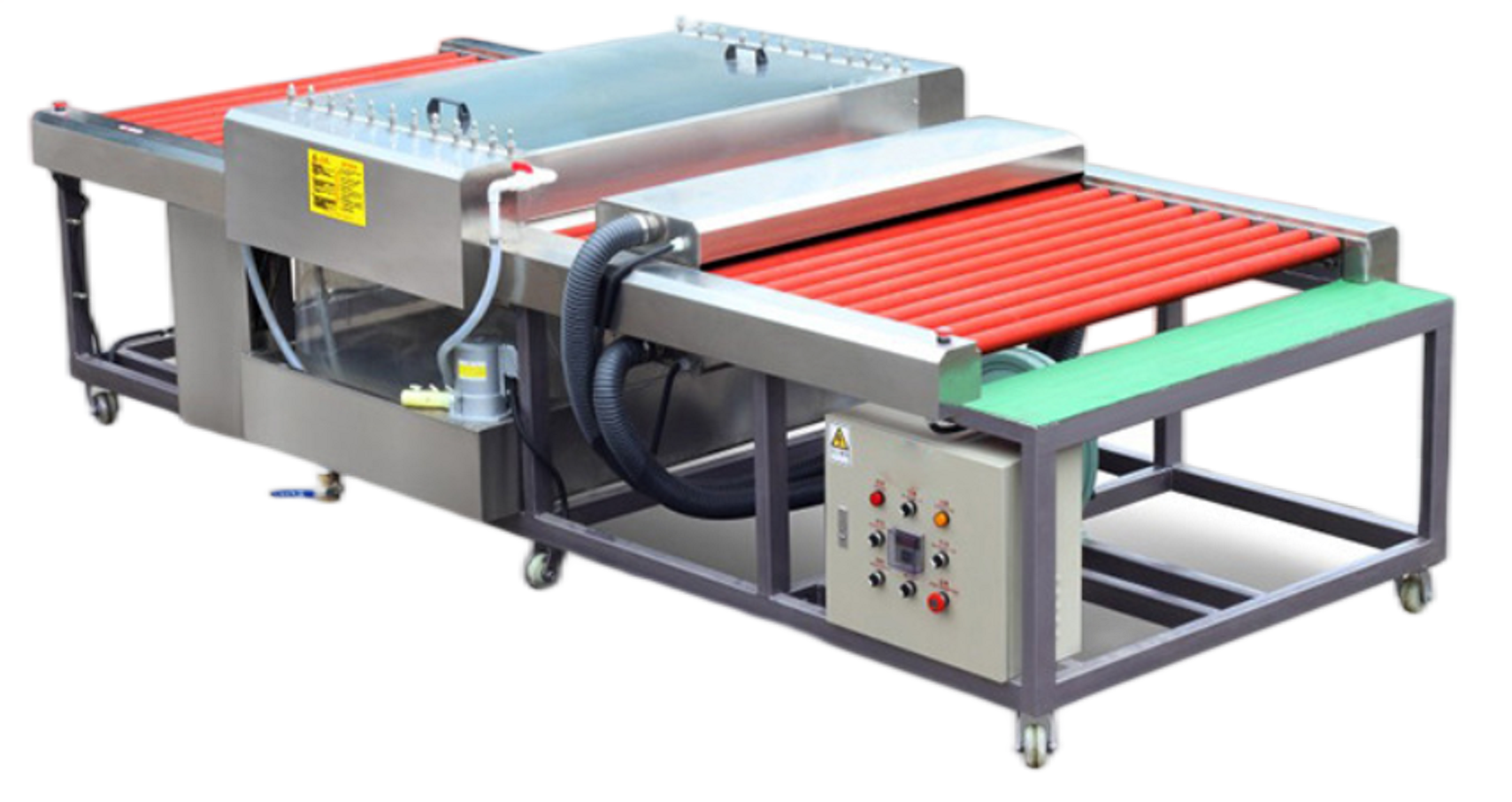 SPC950 Pallet Cleaning Machine
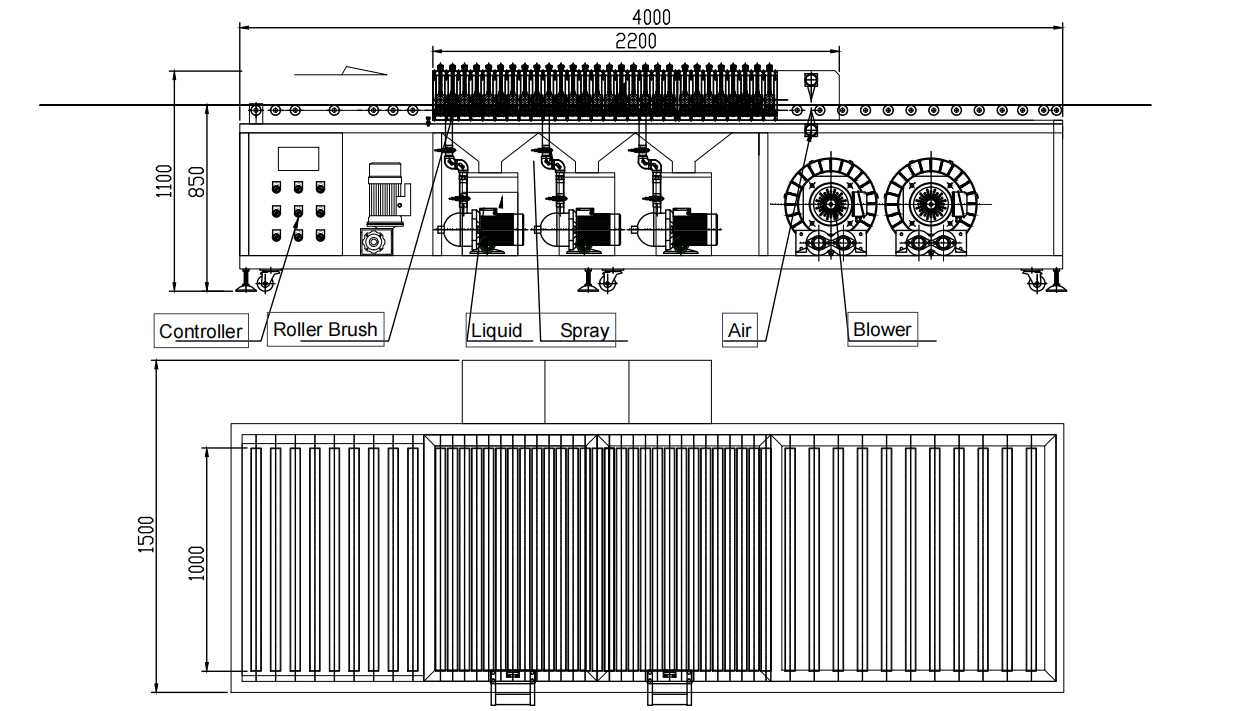 SPC950 Pallet Cleaning Machine
SPC-950 working flow chart: 
 Pallet Input→6 of brush wash and spray →2 of water absorber→4 of brush wash and spray→3 of brush wash and spray→3 of water absorber→air blow dry→Output Pallet
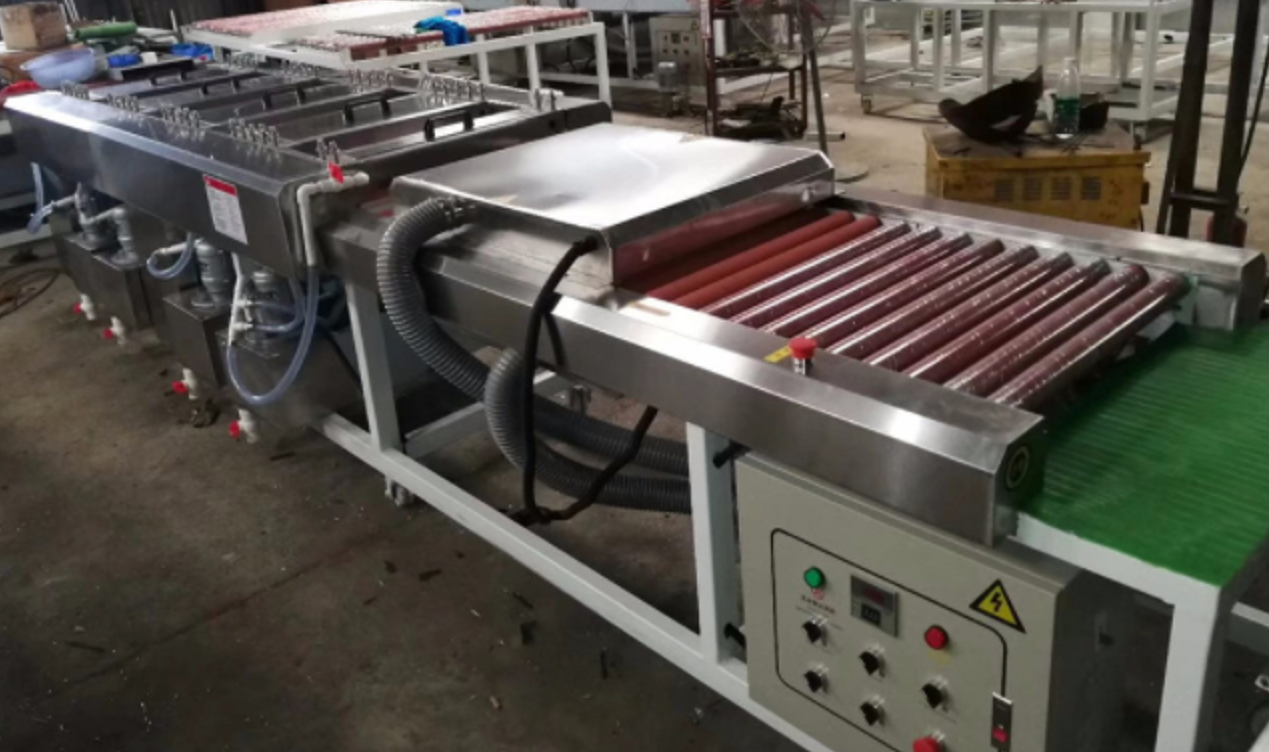 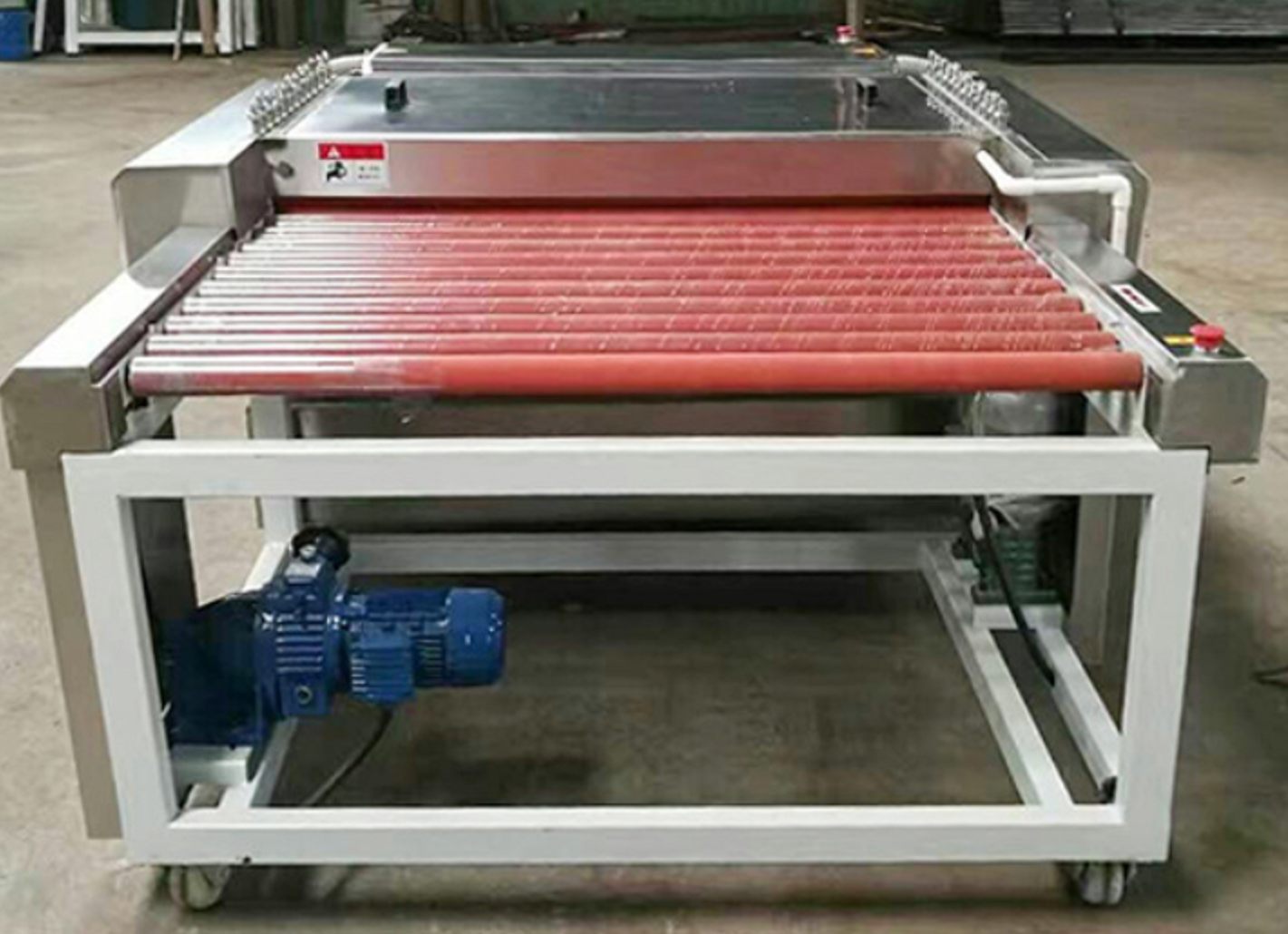 Speed：1-12m/min adjustable 
Cleaning room：950mm width，12mm  height       
Machine dimension：4000*1500*1100mm
Power：22KW  380V  50Hz
Material: SUS304L Stainless，T=1.8
Best After-sales service
— 7x24 Worldwide Support

— Free Installation/ Training

— 1 day lead-time (spare parts)

— 1 Month customize solution
Welcome Inquiry
Google
Looking forward to your email
Please visit
Find us more
Know more our team
Welcome to our factory in Shenzhen China
See more machine working video, please Youtube
www.smthelp.com
https://www.facebook.com/autoinsertion
https://cn.linkedin.com/in/smtsupplier
Auto Insertion
Auto+insertion, to get more information
info@smthelp.com